Fig. 4. The development of the batch crystal size distribution with increasing crystallinity or time for a system ...
J Petrology, Volume 39, Issue 4, April 1998, Pages 553–599, https://doi.org/10.1093/petroj/39.4.553
The content of this slide may be subject to copyright: please see the slide notes for details.
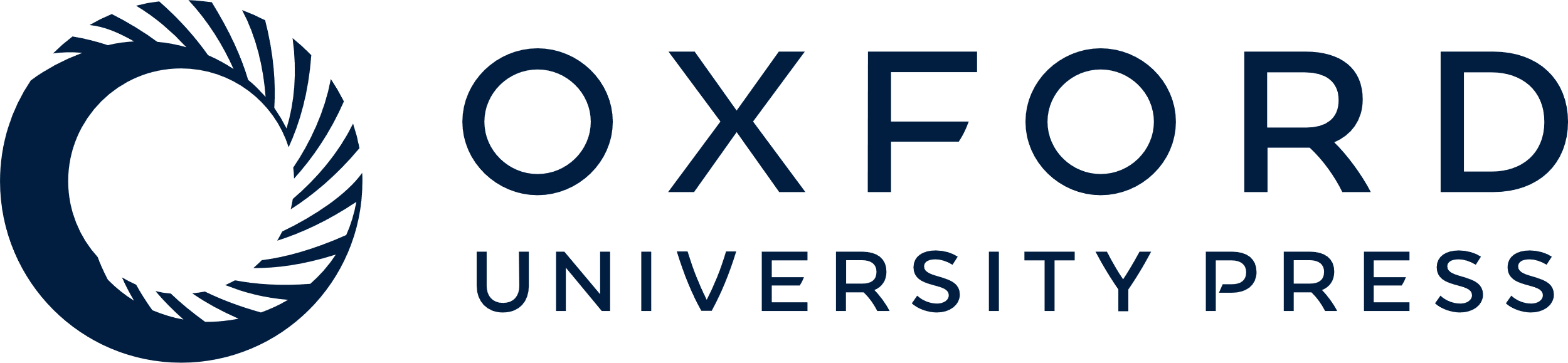 [Speaker Notes: Fig. 4. The development of the batch crystal size distribution with increasing crystallinity or time for a system where a − b = 8. It should be noted that the slope is generally constant and that the effect of decreasing melt on nucleation becomes prominent beyond ∼50% crystallization.


Unless provided in the caption above, the following copyright applies to the content of this slide: © Oxford University Press 1998]